Diagrams
Key Terms
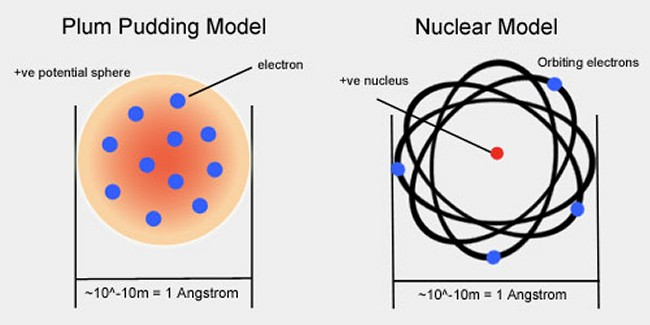 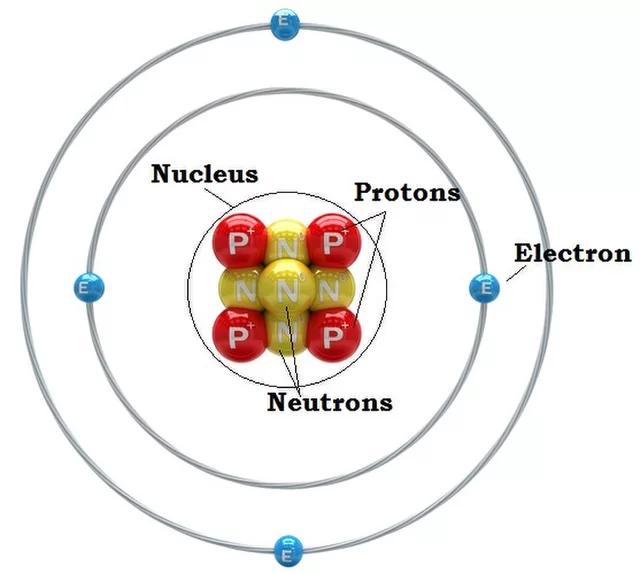 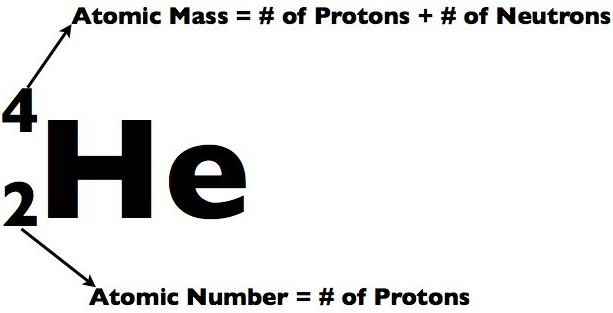